League of LegendsAnalytics
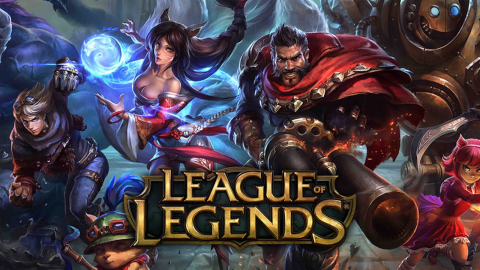 Project 1
IMGD 2905
Overview
Set up part of game analytics pipeline 
Apply to Riot Game’s League of Legends
Pipeline:



Basic analysis this project, but repeat (reinforcement) + more later projects
E.g., front end involves some scripting in Python
Goal of this (and most) projects  time with tools
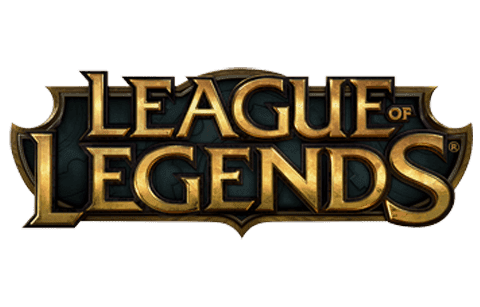 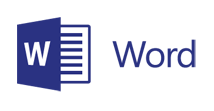 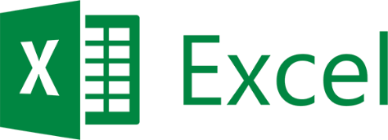 Parts
Part 0 - Learn LoL, Prepare Setup
Part 1 – Damage versus Gold
Part 2 – Kills and Assists by Role
Part 3 – Champion Winrate
Part 4 – Your Choice Analysis

Writeup
(Submission and Grading)
Part 0 – Learn LoL, Prepare Setup
Named “part 0” since don’t write up  but foundational for rest of projects!


Learn LoL
Install Spreadsheet
Download dataset
Analyze
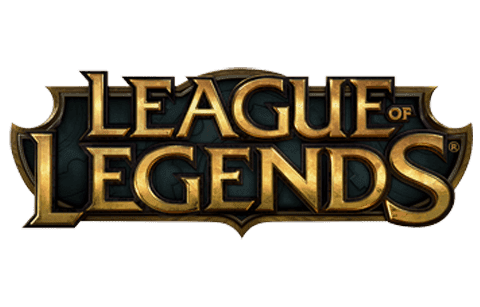 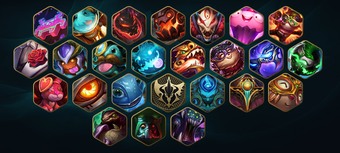 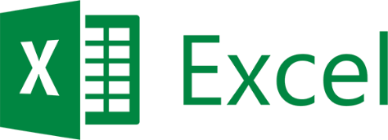 Part 0 – Learn League of Legends(1 of 2)
Multiplayer online battle arena PC game
5v5 match
Each player controls 1 Champion (can pick from 148)
Five roles: ADC, Jungle, Mid, Support, Top
Champions upgraded with combat XP and gold 
New ability
Augment existing ability
Stats on kills, deaths, assists, damage …
Part 0 – Learn League of Legends(2 of 2)
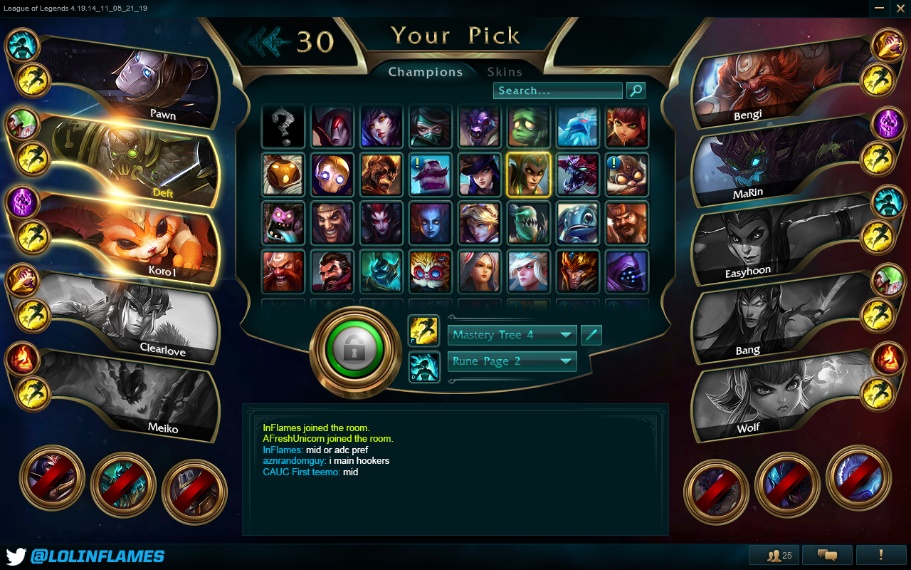 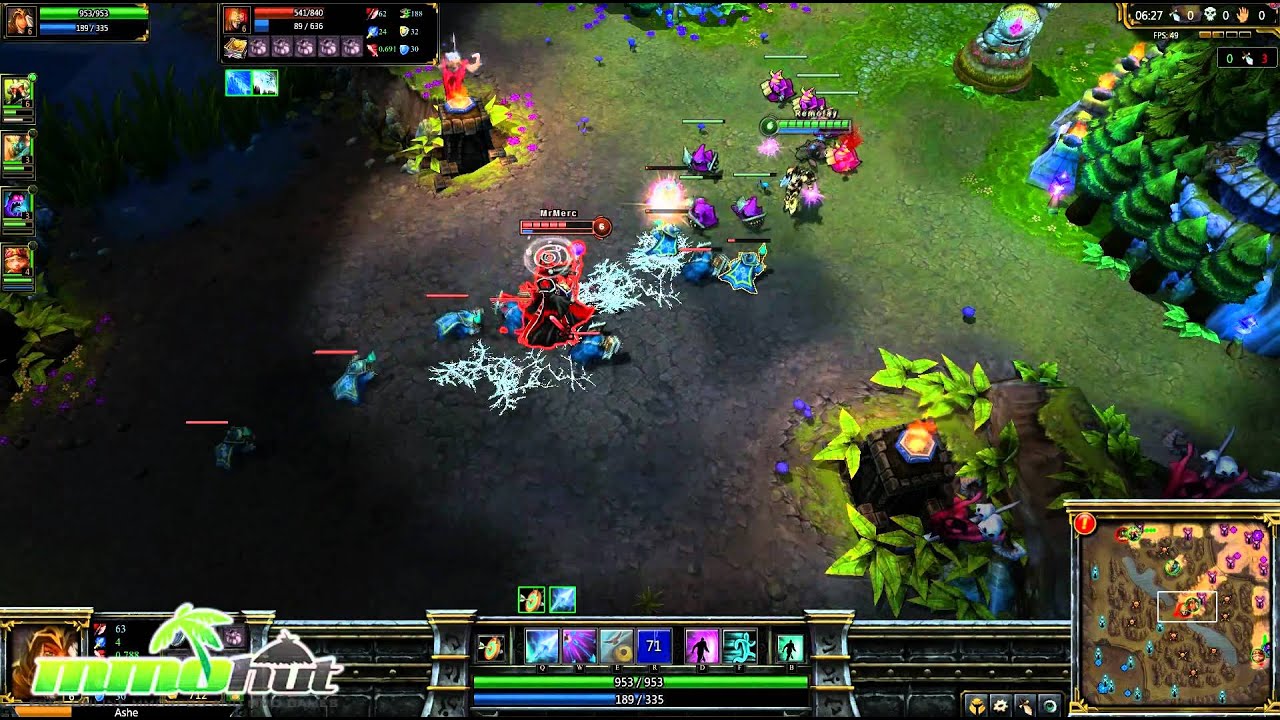 https://euw.leagueoflegends.com/en/game-info/get-started/new-player-guide/
Guide:
6
Parts
Part 0 - Learn LoL, Prepare Setup
Part 1 – Damage versus Gold
Part 2 – Kills and Assists by Role
Part 3 – Champion Winrate
Part 4 – Your Choice Analysis

Writeup
(Submission and Grading)
lec_matchdata.csv - Match data on all the regular season games.
lec_playerdata.csv - Data on each individual player in the regular season games.
lec_championdata.csv - Champion data on the in-game LoL Champions played with various performance stats.
Part 0 – Prepare Analysis Setup
Install spreadsheet
Download dataset
Try it out
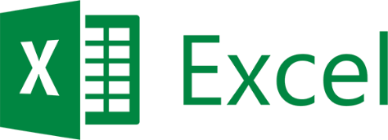 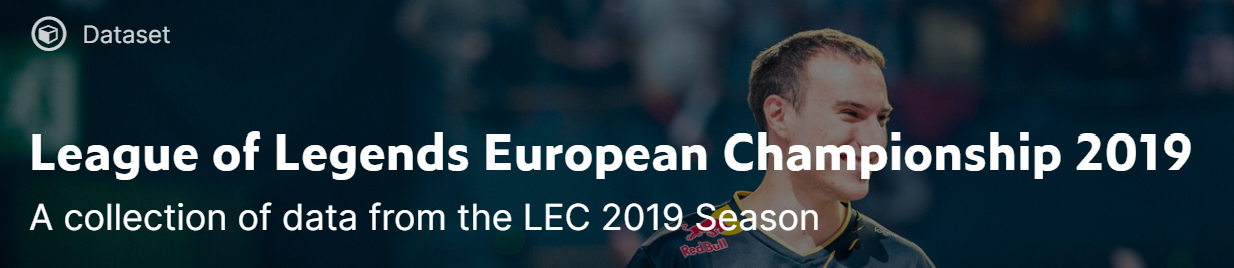 https://www.kaggle.com/stephenofarrell/league-of-legends-european-championship-2019
lec_matchdata.csv
lec_playerdata.csv
lec_championdata.csv
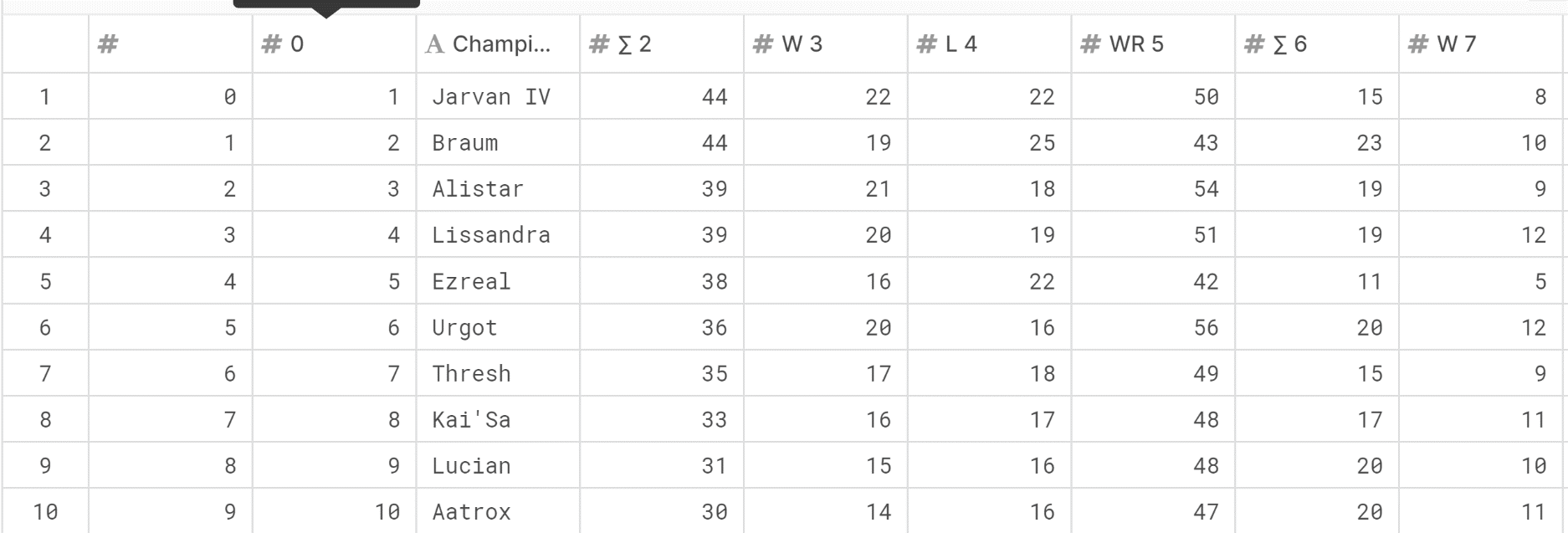 Spreadsheet of data in columns
Part 1 – Damage versus Gold
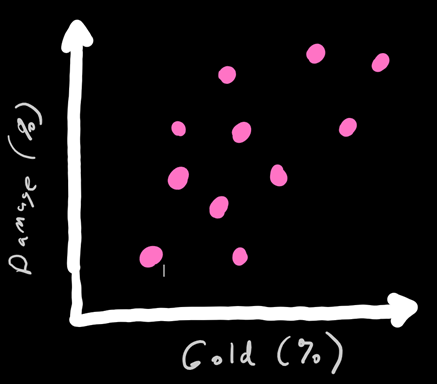 Gold – used to buy items, make powerful
Damage – inflict on opponents
Scatter plot
Comma Separated Values (csv)



Chart
Select columns
Charts
DMG%, Gold%, 
34.6, 29.6, 
31.8, 28.1, 
31.3, 30.2,
Explore
What are trends? Outliers?
Writeup
Part 2 – Kills and Assists by Role
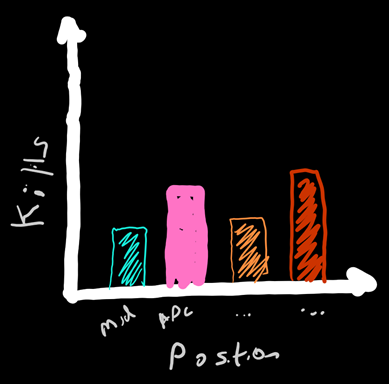 But only 2 groups
ADC
Support
Compute averages
Position, Overall
Chart and Table 
Sort by column
Select some rows (e.g., ADC)
Copy
Summary stats
Can make separate “sheets”
Explore
Differences?  Explain?
Writeup
Part 3 –  Champion Winrate
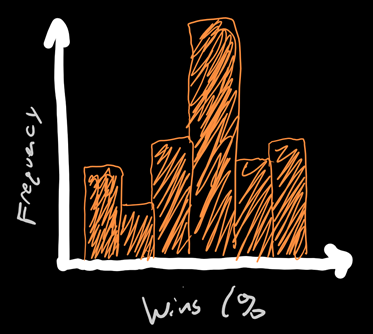 Analyze winrates
Histogram
10% bin size
Chart
Drawing histogram
F1 help, too
“How to make a histogram”
Explore
Bin size difference?  Ends?
Writeup
Part 4 – Your Choice
Pick other data not yet analyzed
Analyze
Chart
Table
Summary stats
E.g., other game stats (Deaths), roles (Jungle versus Mid), Champion selection rate, Game data (3rd data set) …
Write Up(1 of 2)
Short report
Content key, but structure and writing matter
Consider:
Ease of extracting information
Organization
Concise and precise
Clarity
Grammar/English
Write Up(2 of 2)
Graphs/tables:
Number and caption
Referred to by number
Labeled axes
Explained trend lines
Message

Whatever document tool you want (e.g., Word, markdown)
 Generate PDF
Hints
Tips from previous years
http://web.cs.wpi.edu/~imgd2905/d21/projects/proj1/#hints 
Use as “checklist”!
For most issues, will not be much penalty (yet)
Learning analytics pipeline is iterative
Will teach and reinforce
But start instilling good habits!
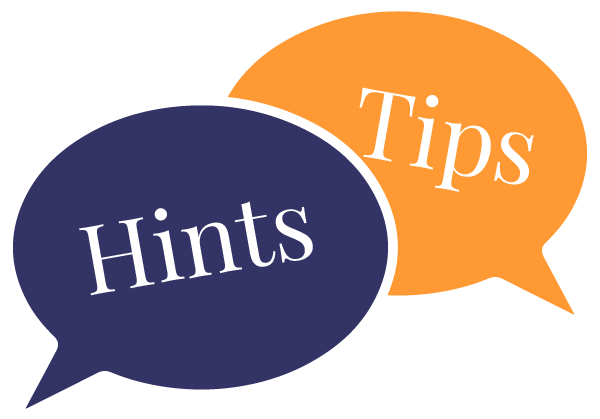 https://i0.wp.com/www.johnhardingestates.co.uk/wp-content/uploads/2018/02/John-Harding-Estates-Hints-and-Tips.png?fit=600%2C419
Grading
Part 1 (D vs G)		30% 
Part 2 (KA vs R)		30%
Part 3 (Wr HG)   		20%
Part 4 (Choice)   	10%
Misc 			10%
All visible in
 report!
Rubric
100-90. The submission clearly exceeds requirements. All parts of the project have been completed or nearly completed. The report is clearly organized and well-written, charts and tables are clearly labeled and described and messages provided about each part of the analysis.
89-80. The submission meets requirements. The first 2 parts of the project have been completed well, but not parts 3 or 4. The report is organized and well-written, charts and tables are labeled and described and messages provided about most of the analysis.
79-70. The submission barely meets requirements. The first 2 parts of the project have been completed or nearly completed, but not parts 3 or 4. The report is semi-organized and semi-well-written, charts and tables are somewhat labeled and described, but parts may be missing. Messages are not always clearly provided for the analysis.
69-60. The project fails to meet requirements in some places. The first part of the project has been completed or nearly completed, and maybe some of part 2, but not parts 3 or 4. The report is not well-organized nor well-written, charts and tables are not labeled or may be missing. Messages are not always provided for the analysis.
59-0. The project does not meet requirements. No part of the project has been completed. The report is not well-organized nor well-written, charts and tables are not labeled and/or are missing. Messages are not consistently provided for the analysis.